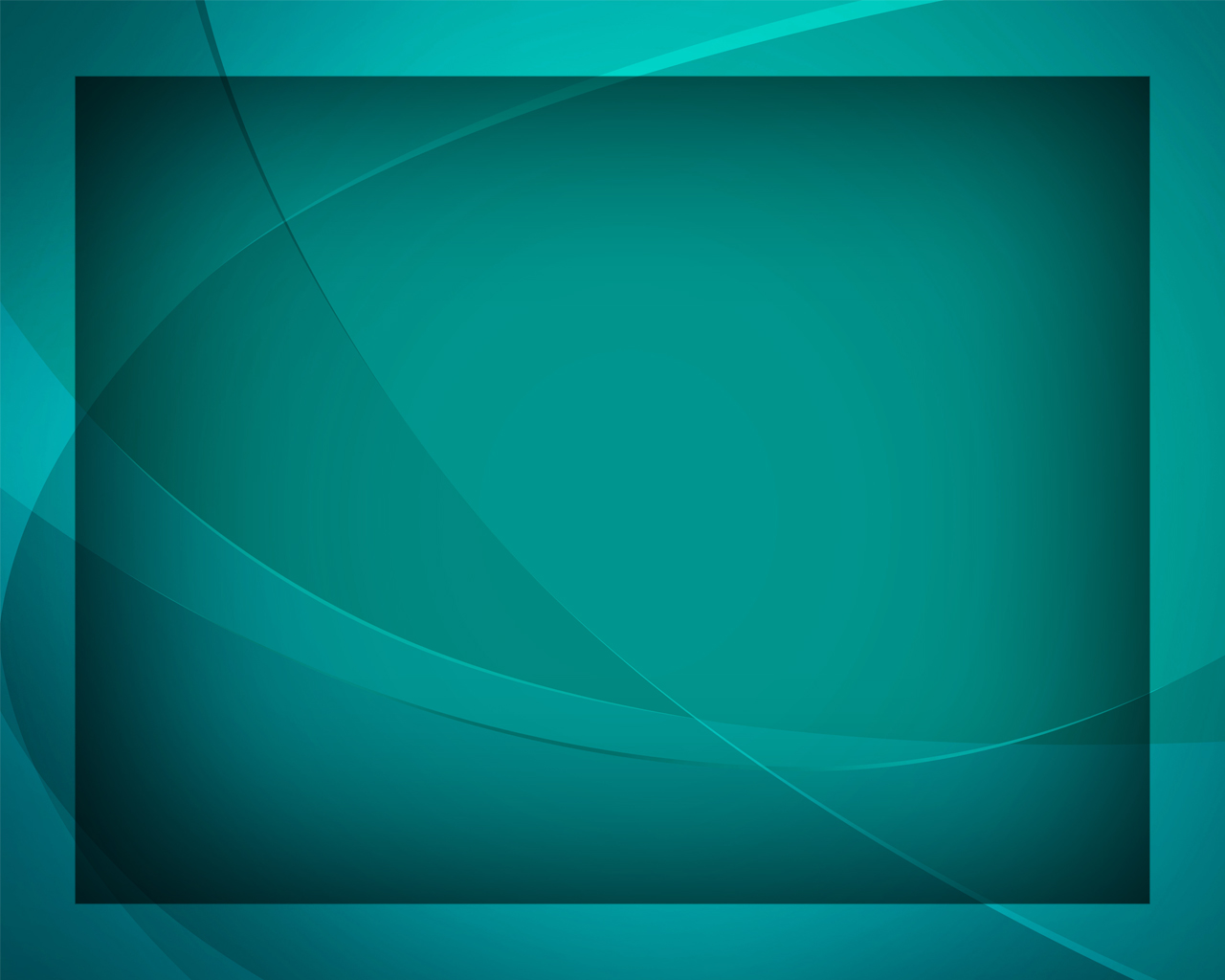 Иисус, Тебе лишь слава!
Гимны надежды №60
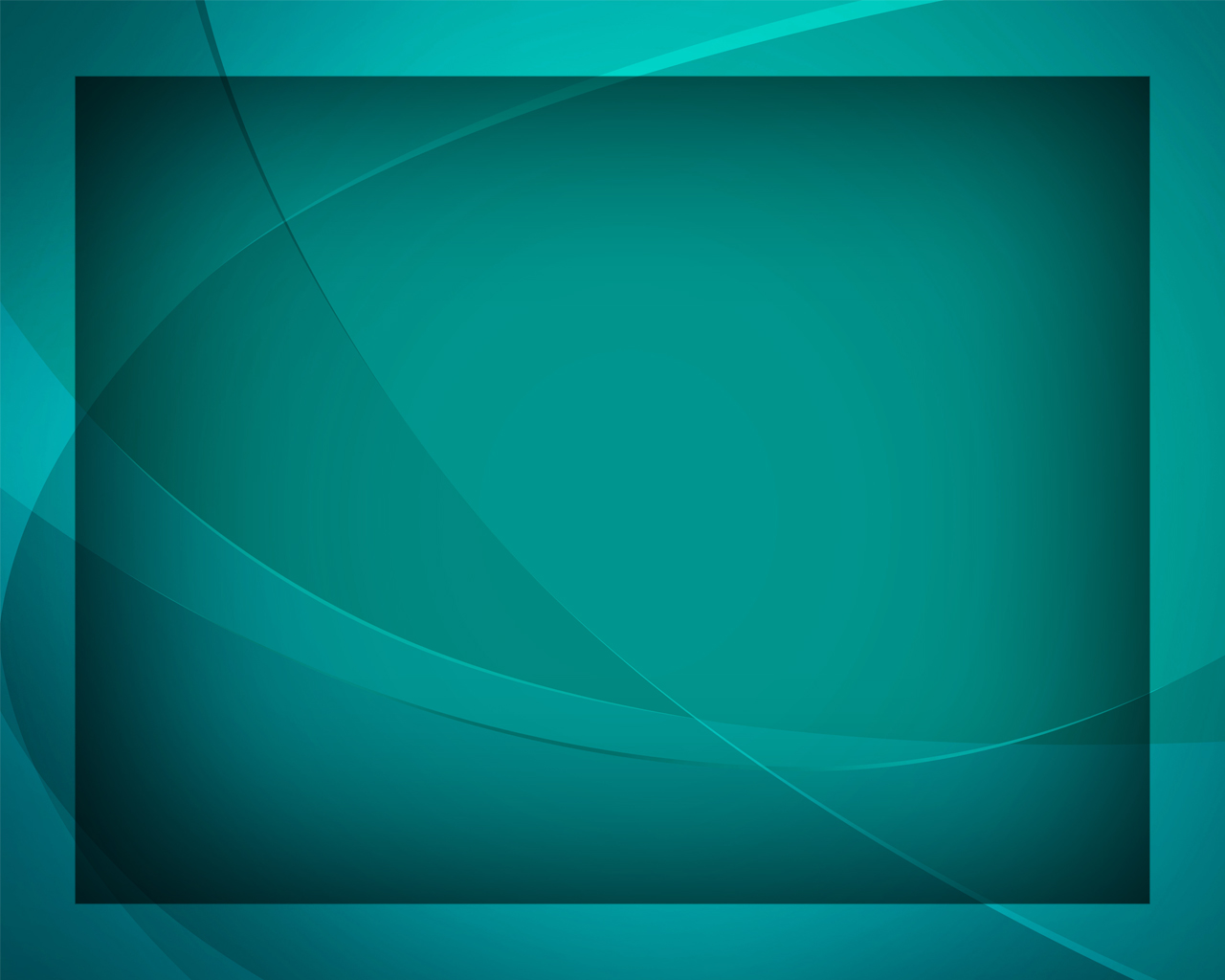 Иисус, Тебе лишь слава! 
Крестной смертью Ты Своей
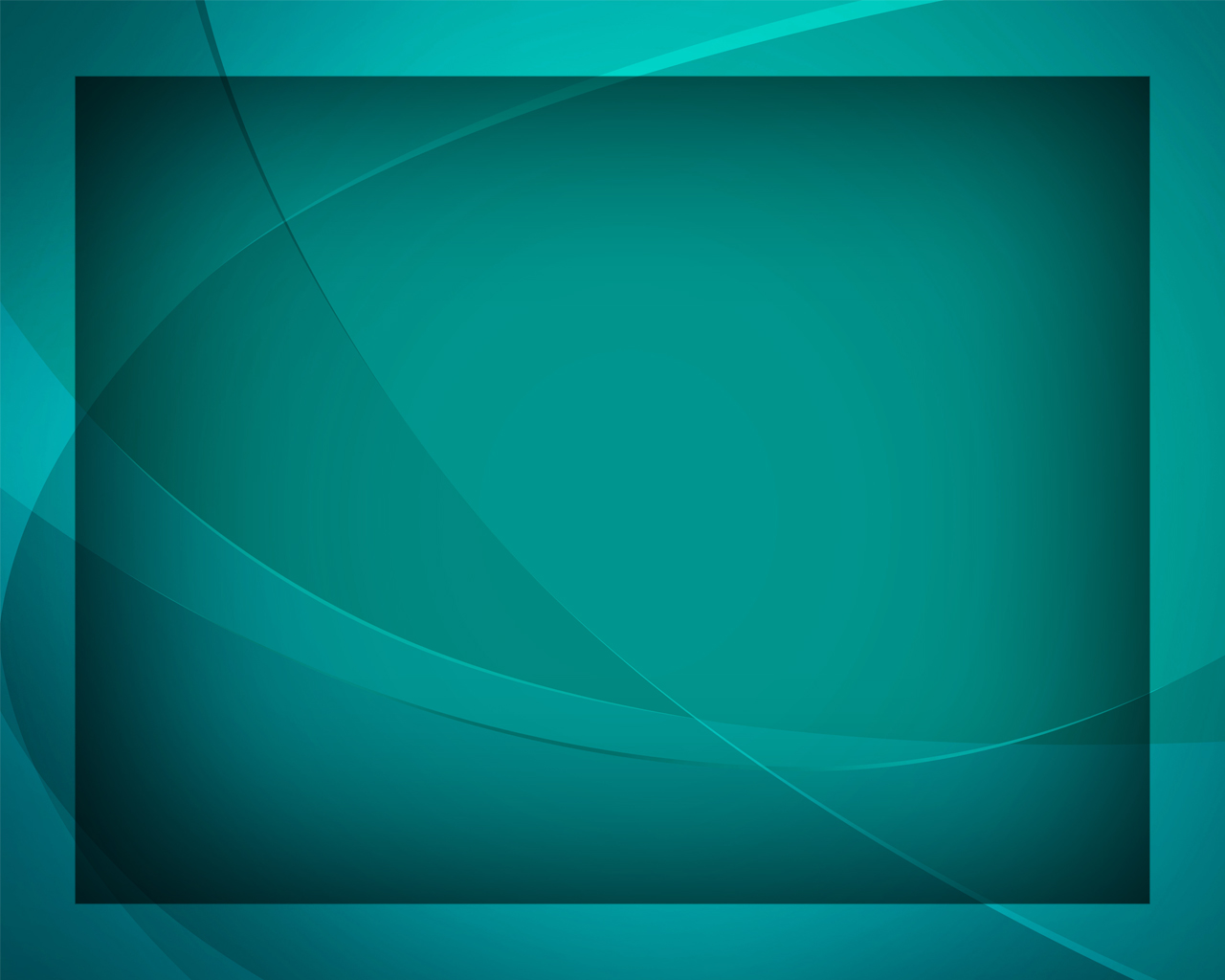 Дал надежду мне 
и право 
Быть средь Божиих детей.
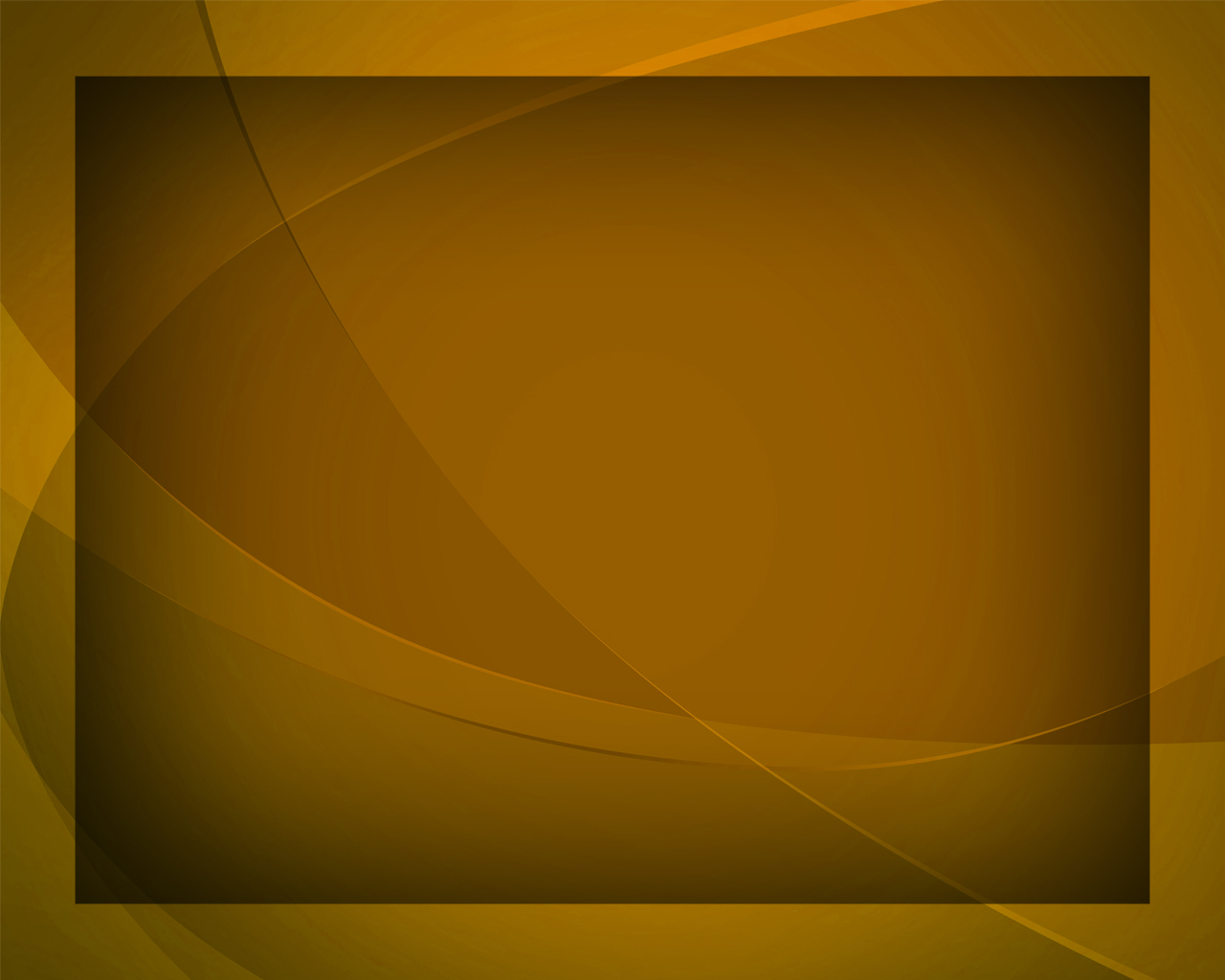 Иисус, Тебе лишь слава! 
Ты искал меня
 и звал.
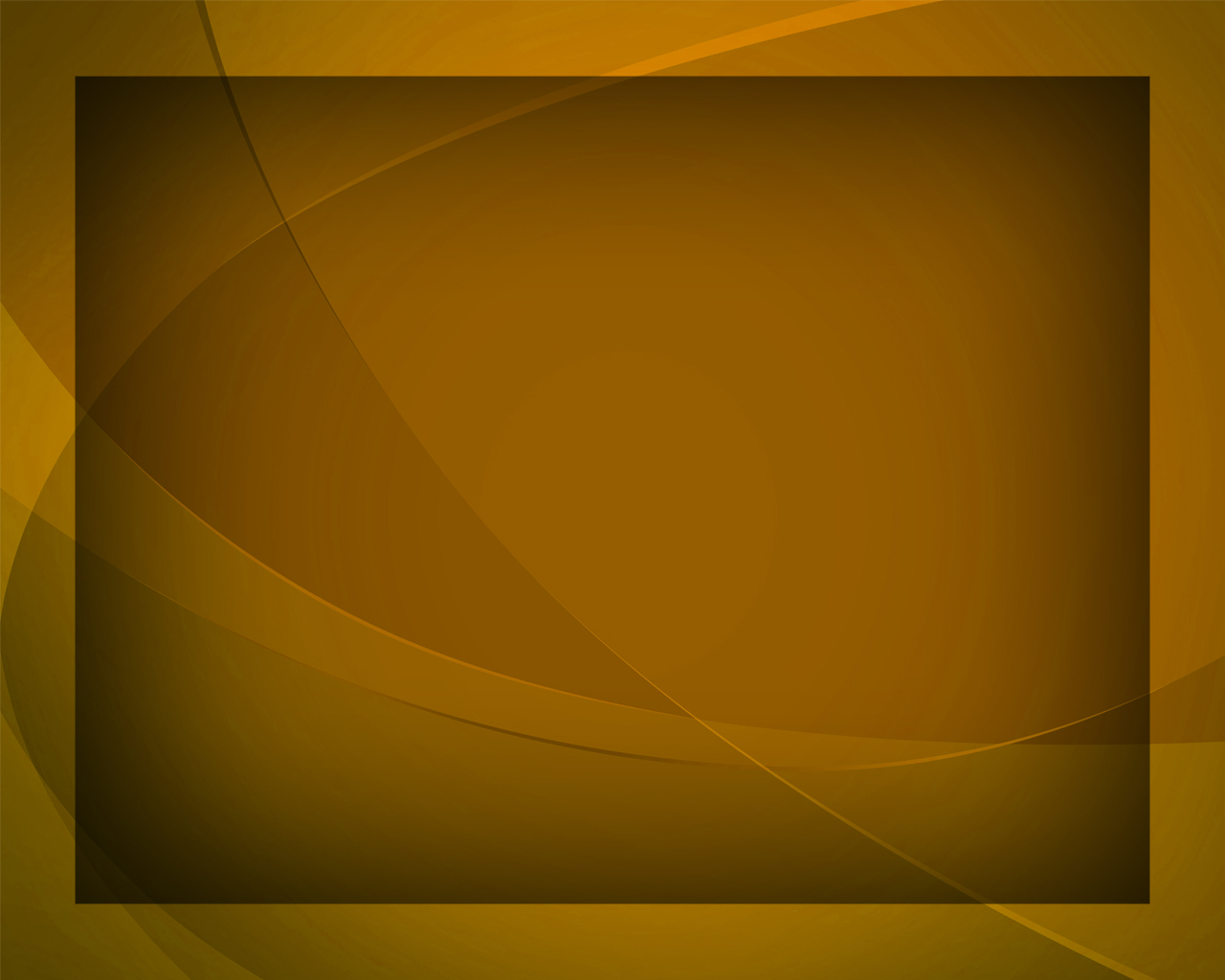 Иисус, Тебе лишь слава! 
За меня 
Ты жизнь отдал.
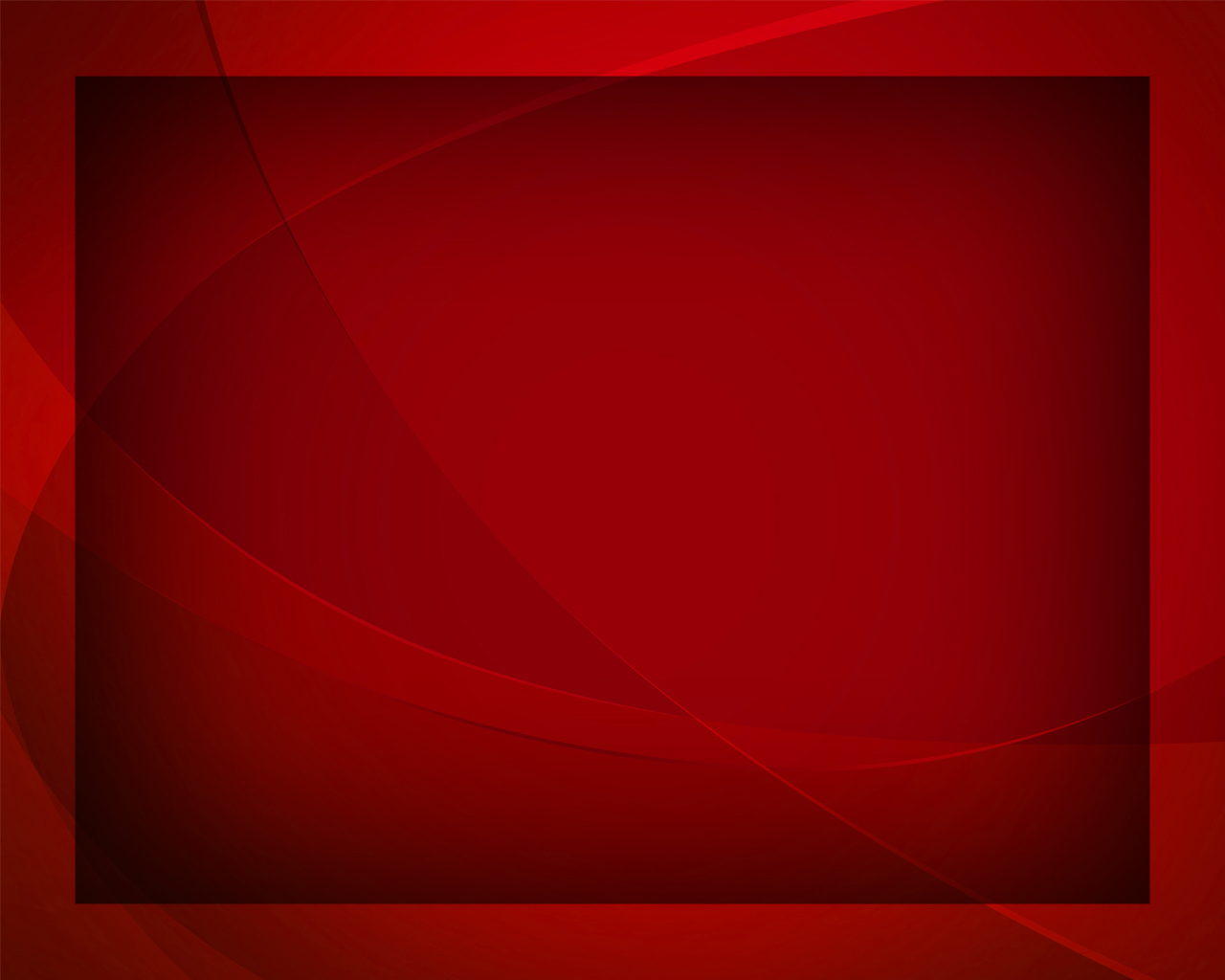 Долго я, 
во тьме блуждая, 
О любви Твоей 
не знал
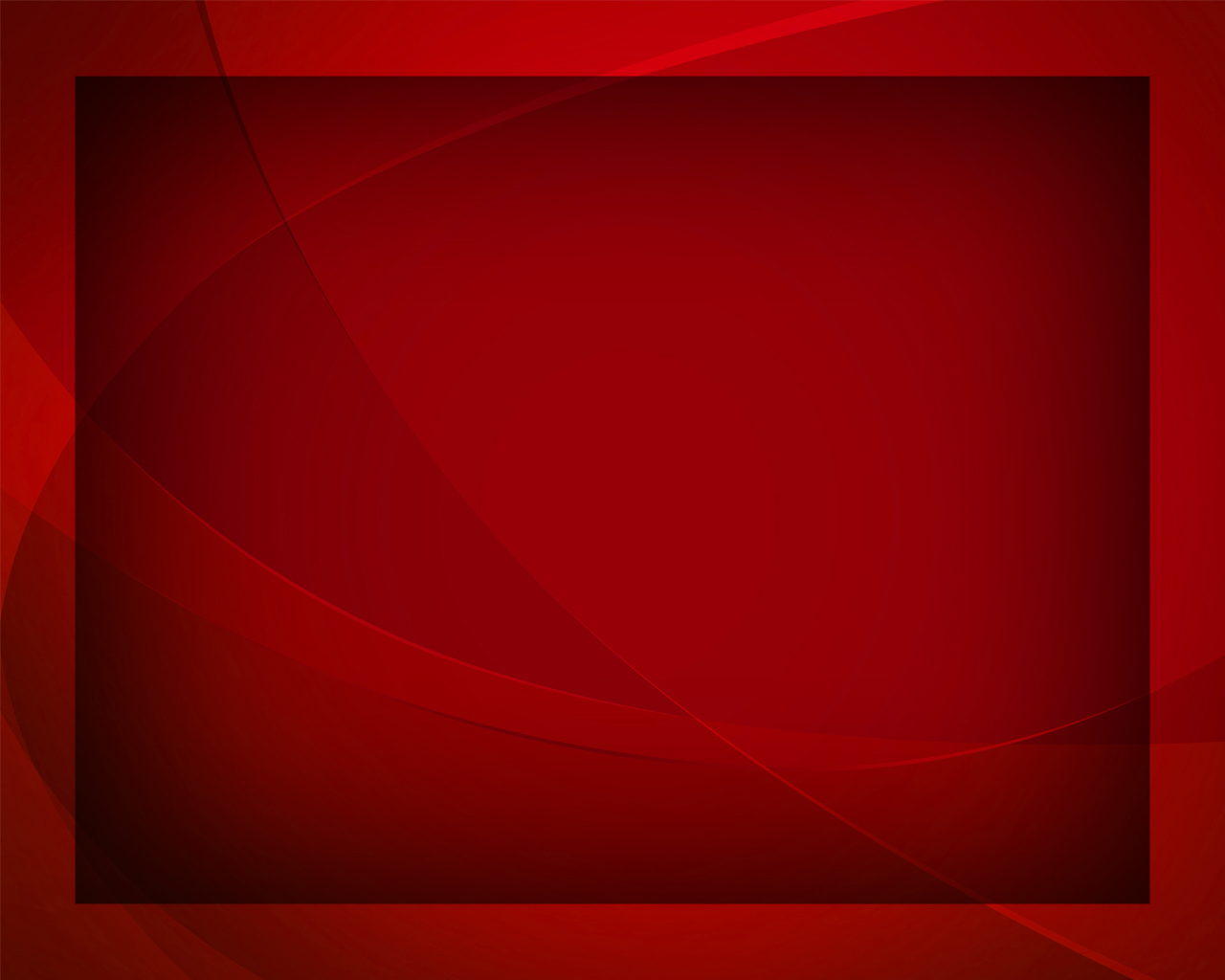 Я не знал, 
что, умирая, 
Ты Своим 
меня назвал.
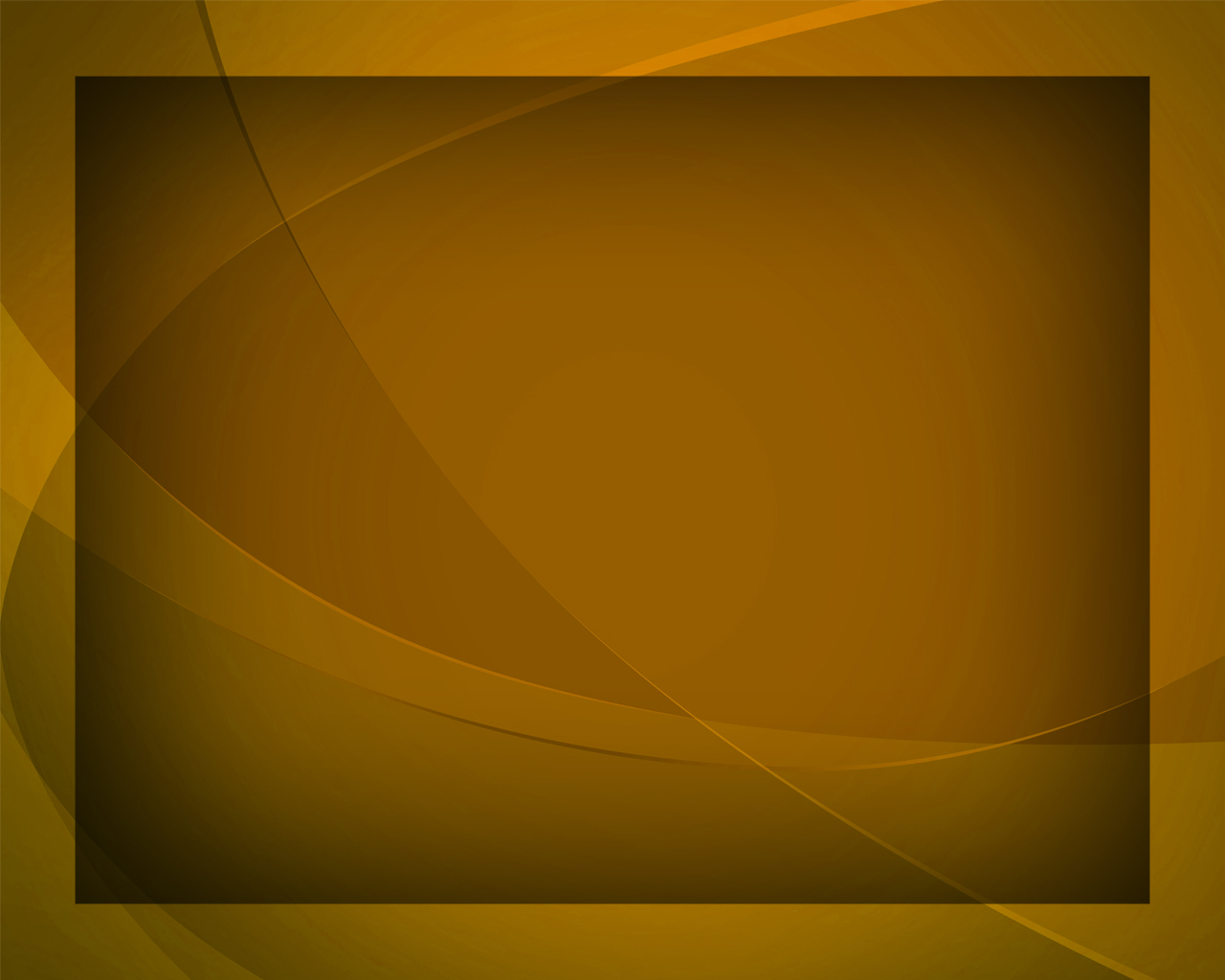 Иисус, Тебе лишь слава! 
Ты искал меня
 и звал.
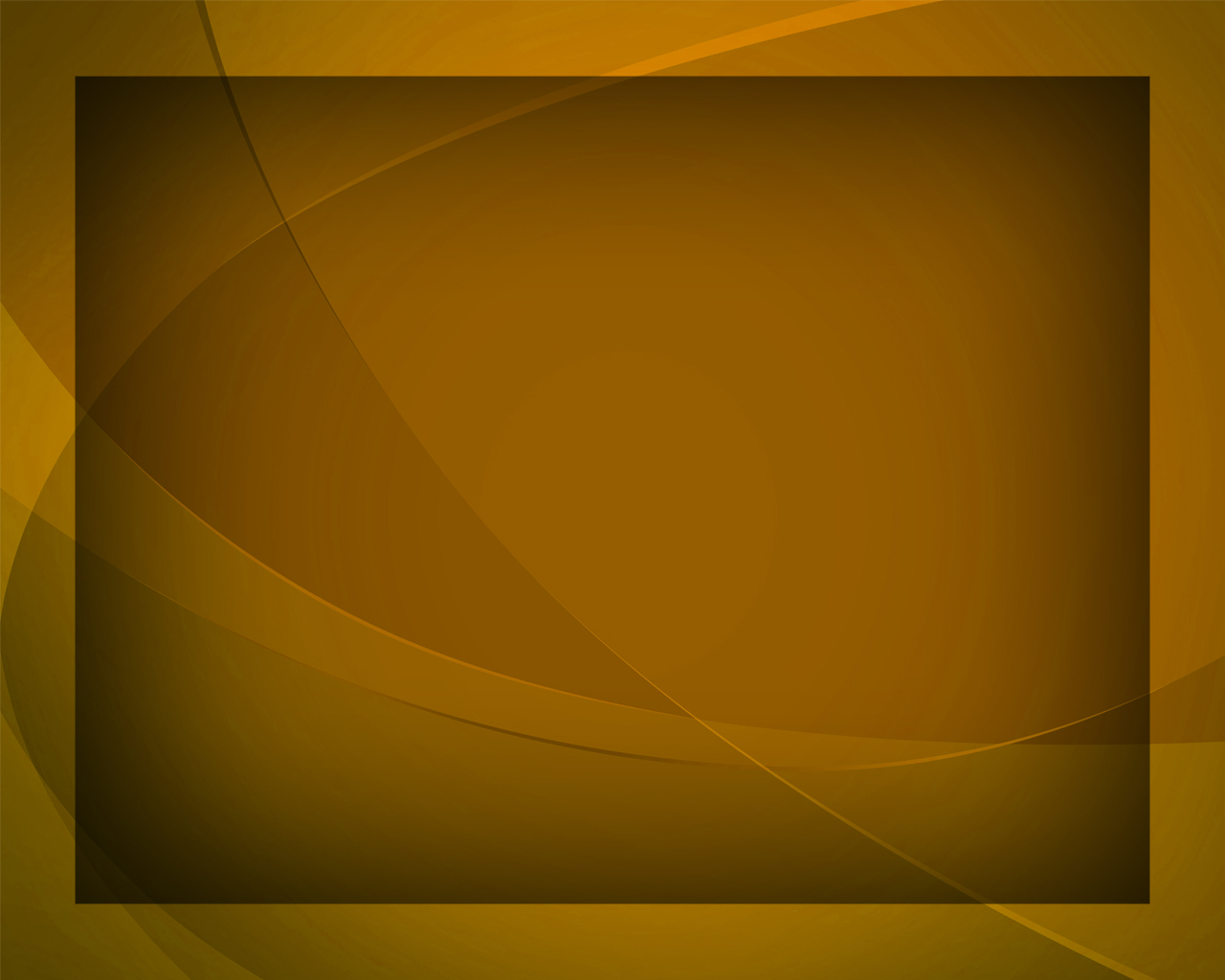 Иисус, Тебе лишь слава! 
За меня 
Ты жизнь отдал.
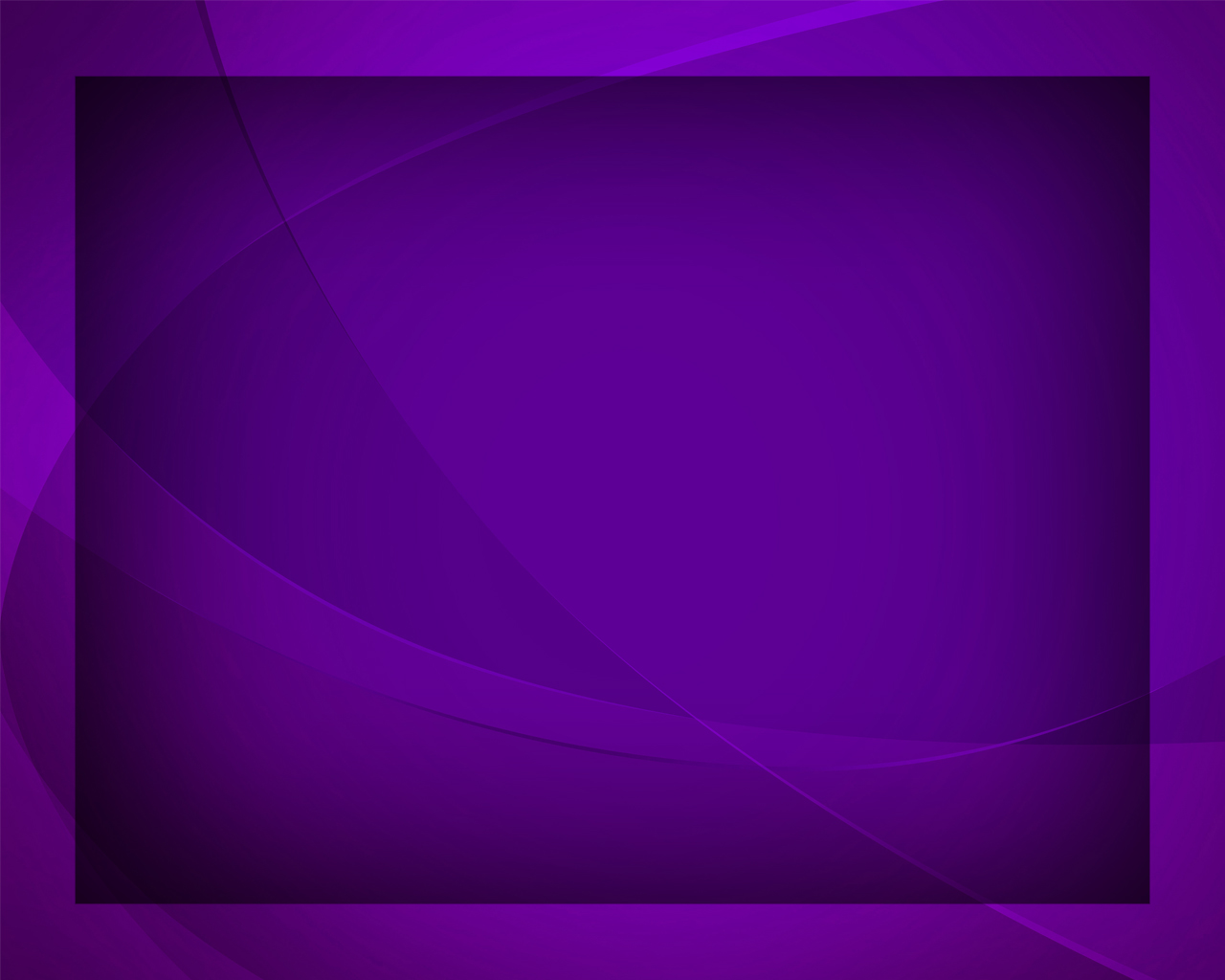 Я к ногам Твоим, рыдая, 
Как Мария, припаду.
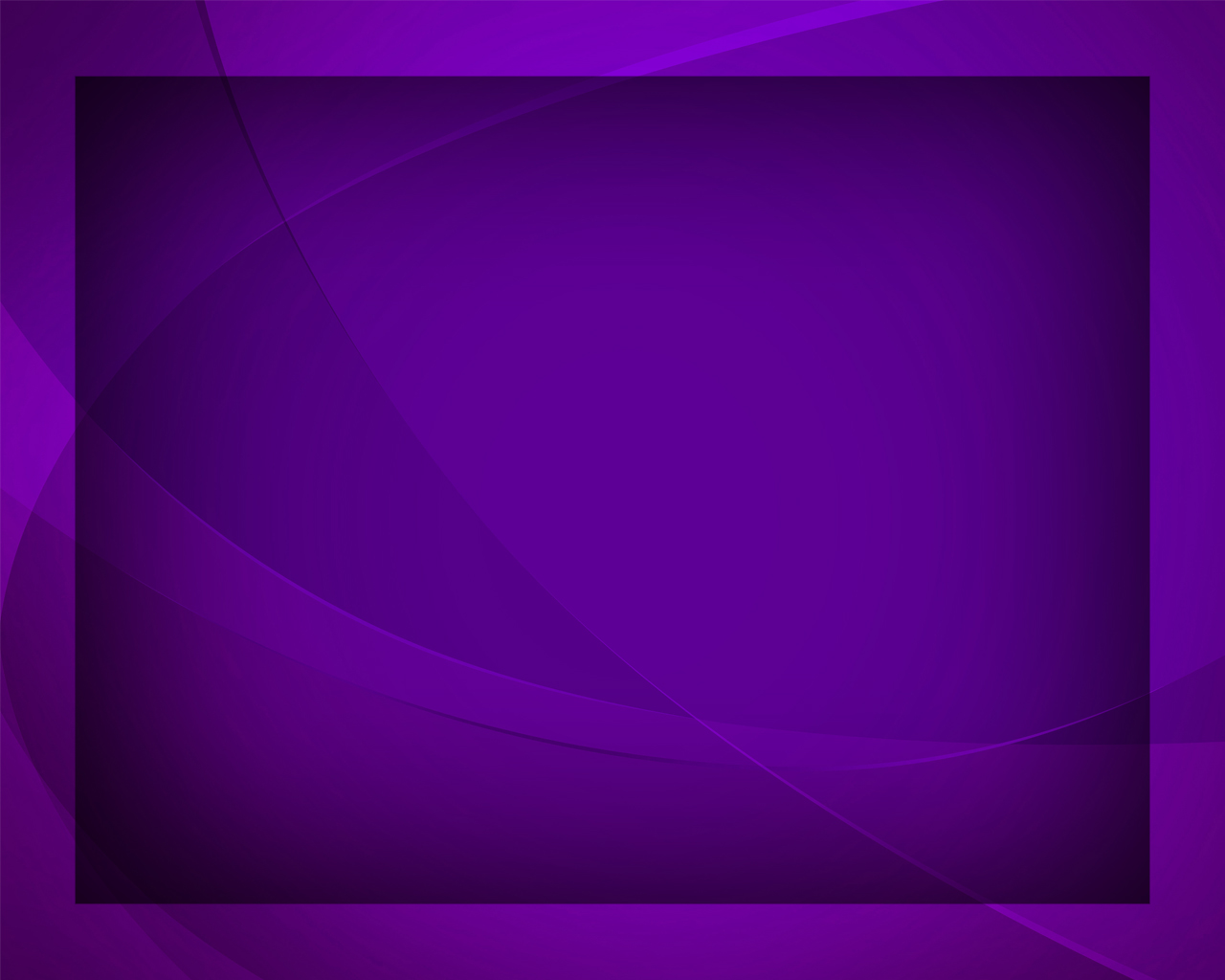 В благодати возрастая, 
От Тебя не отойду.
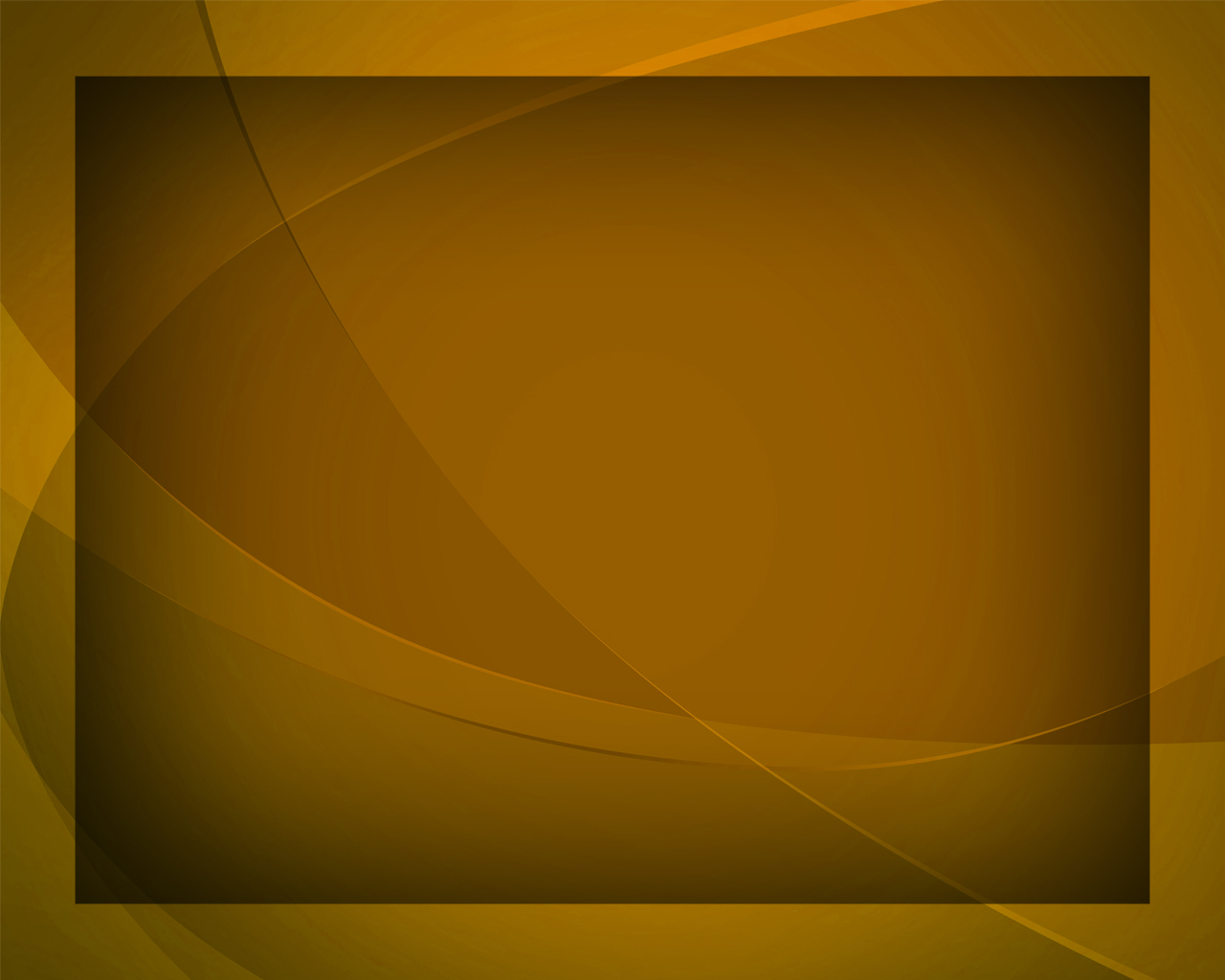 Иисус, Тебе лишь слава! 
Ты искал меня
 и звал.
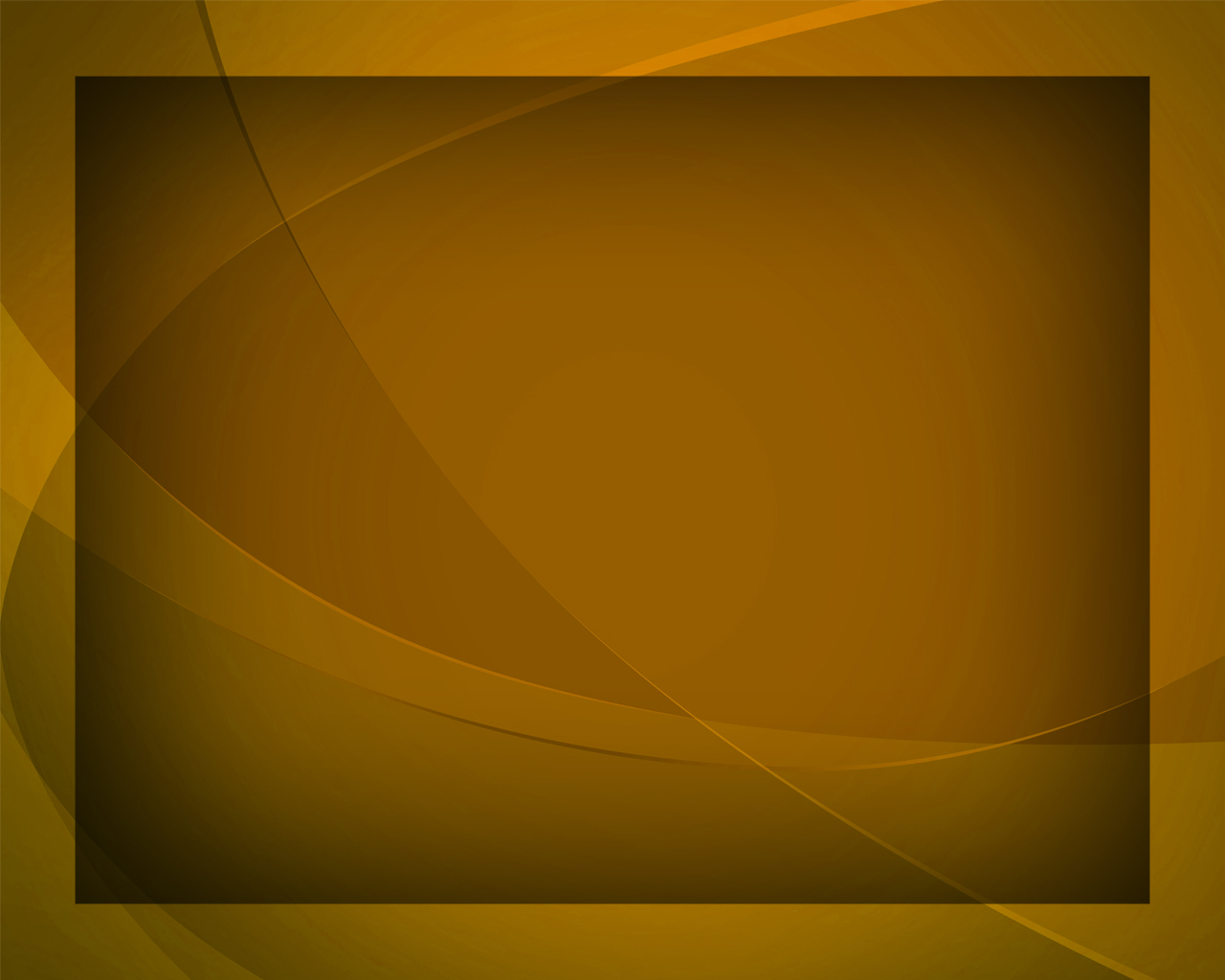 Иисус, Тебе лишь слава! 
За меня 
Ты жизнь отдал.
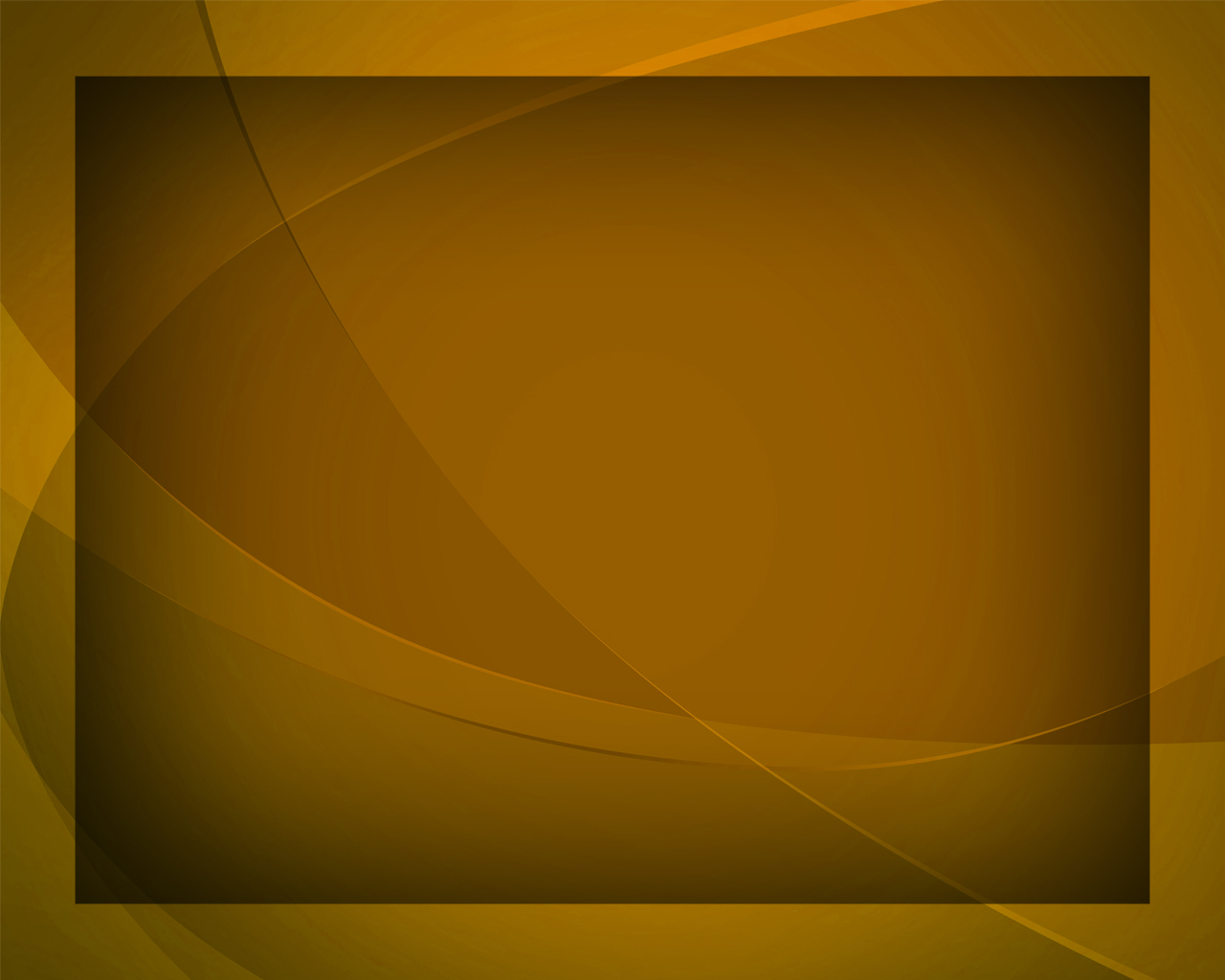